Vyber znaky běžců
Neumí létat
Velká hlava
Na hrudní kost – bez hřebene
létají
Krátký krk
Dlouhý krk
Dlouhé mohutné končetiny
Krátké končetiny
Malá hlava
běhají
všežraví
býložraví
Pštros
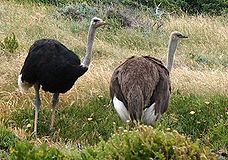 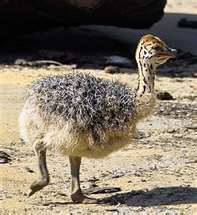 Afrika
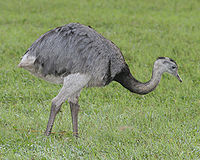 Nandu pampový
J. Amerika
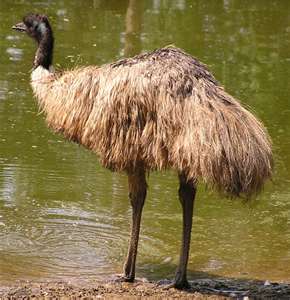 Emu hnědý
Austrálie
Kivi
Nový Zéland
J. Amerika
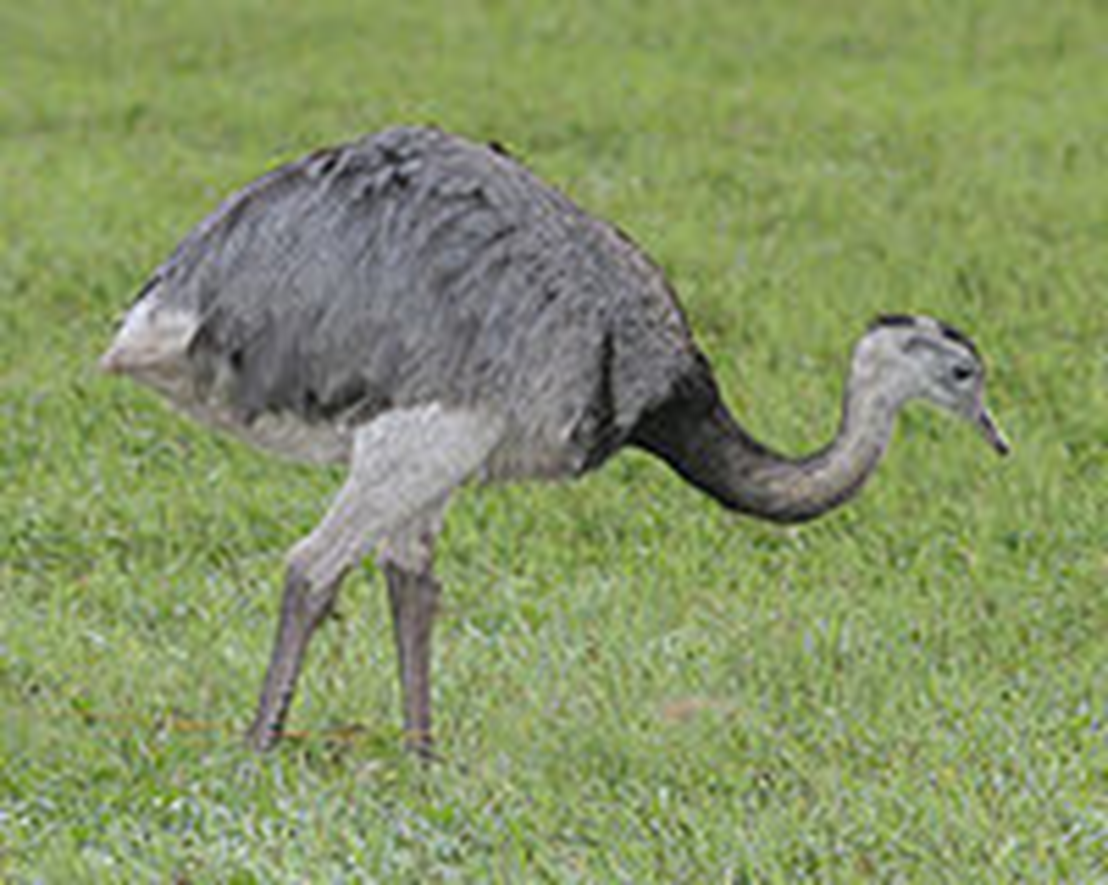 Nandu
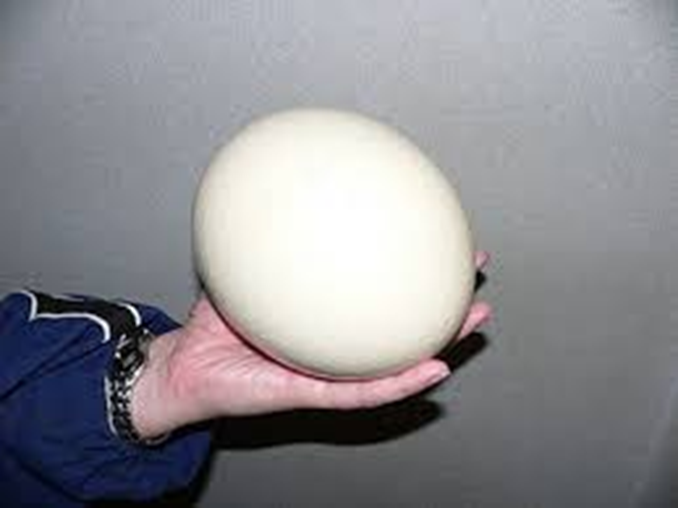 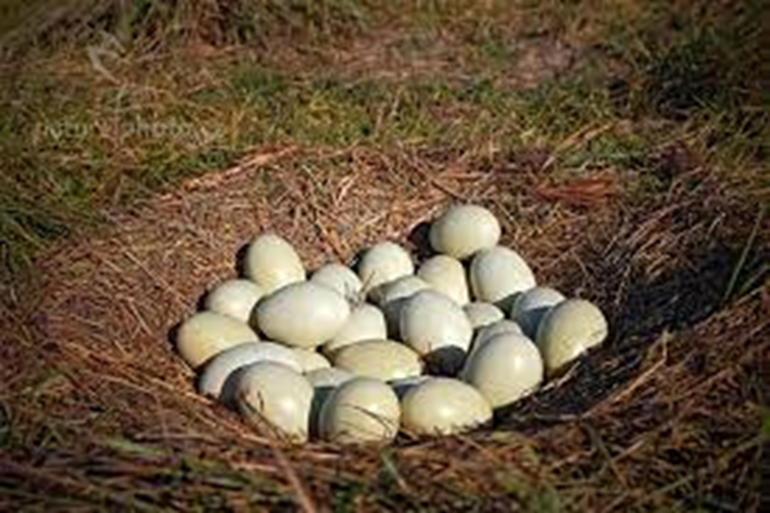 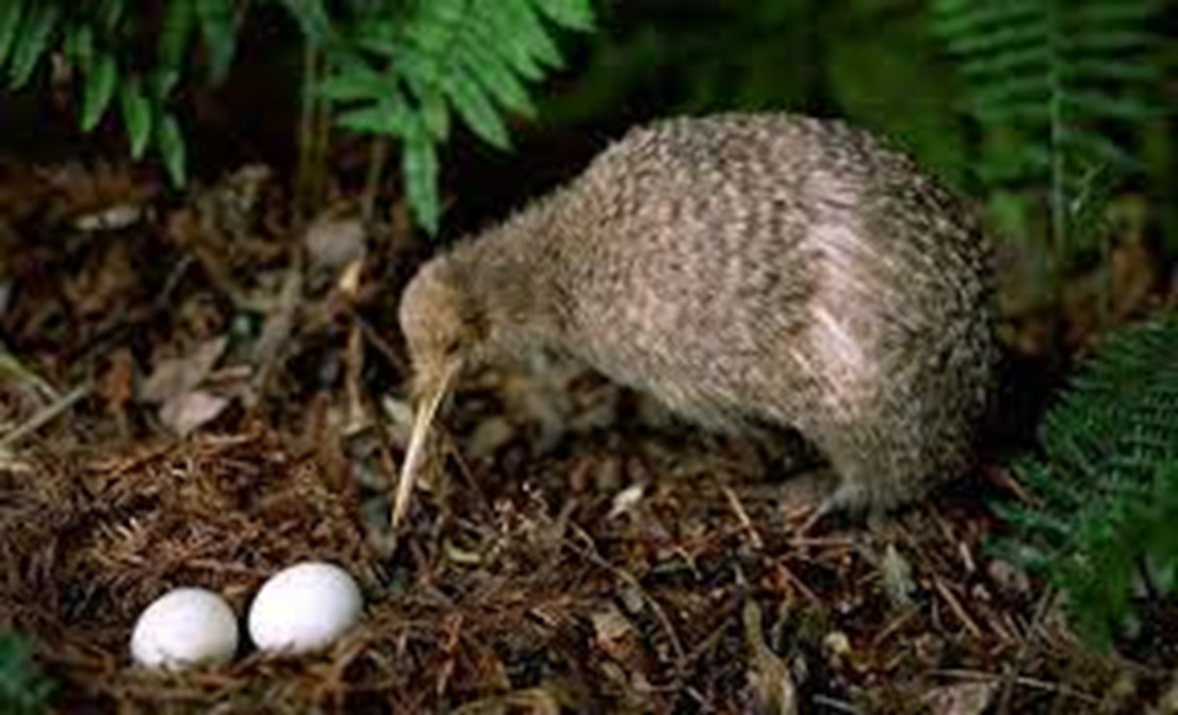 Kolibříci - svišťouni
tropy a subtropy Jižní a Střední Ameriky
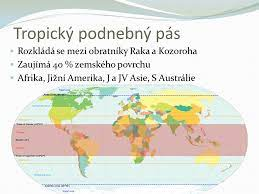 Dokážou se zastavit ve vzduchu
Za 1s mávnou až 12-9O x
Velmi dobří letci
Tmavé peří
Trubicovitý zobák
Srpovitá křídla
Lomem světla – pestře duhově zbarvené
Létají i pozpátku
Vidličnatý ocas
Další zajímavosti
Potrava – nektar z květů a hmyz
Potrava – většinou trojnásobek váhy
10 – 15 %  létání, hledání potravy, zbytek odpočinek
3 – 5 let
1 200 tepů za min
U nejmenšího – hnízdo velikosti skořápky ořechu
Další zajímavosti
dlouhý vysunovací jazyk, na kterém jsou drážky nebo žlábek
nektar chudý na živiny
nezbytné množství proteinů, aminokyselin, vitamínů a minerálů lovem hmyzu a pavouků
zvláště v době, kdy krmí svá mláďata
z obratlovců spotřebovávají největší množství kyslíku na gram své váhy (až 68 cm3 za hodinu)

upadají do stavu hibernace- spánek, odpočinek
 snižuje energetický výdej a srdeční tep se sníží na 50 – 180 tepů/minutu
nejrychlejší metabolismus
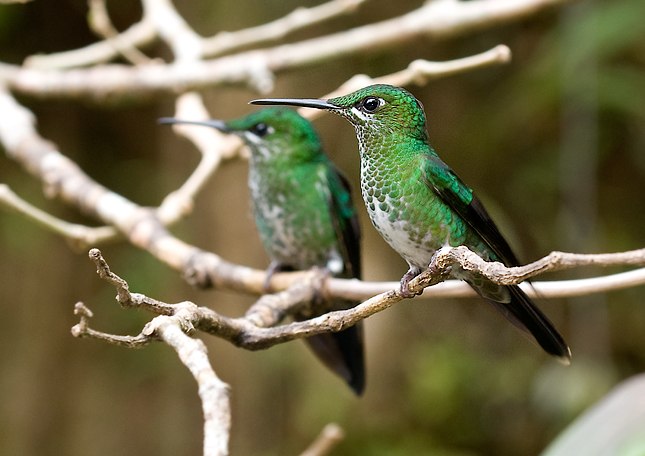 Hnízdo kolibříků
Inkubace 15 – 19 dní
Dvě bílá vejce
Velikost hrášku
Sedí samička
Mláďata krmivá
Polokulovité hnízdo
Schéma kolibříkova letu
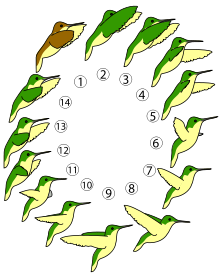 Největší pták Evropy i ČR
100 cm, 14-16 kg
- výrazný pohlavní dimorfismus, samec větší než krocan
- šedý krk, bílý „vous“ po stranách krku, samice o dost 
   menší

všežravec, stálý

- patří mezi krátkokřídlé
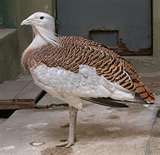 Nejmenší pták Evropy i ČR
- pěvec, v lesích
- 9 cm, 6 g
- dospělec světle zelený hřbet, ocas, hlava, na temeni 
  černý proužek 
- všežravec – semena jehličnanů, larvy, hmyz
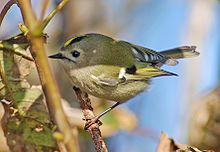 Vypočítej zajímavou slovní úlohu
Kolibřík o hmotnosti 2g spotřebuje za den 6g potravy,
člověk o hmotnosti 80 kg spotřebuje za den 1,5 kg potravy.

Spočítejte, kolikrát více potravy spotřebuje kolibřík na 1g své hmotnosti v porovnání s člověkem.

Kolik potravy by musel člověk sníst, aby se vyrovnal
kolibříkovi?
Procvičení

Největší cizokrajní ptáci jsou: …………………………..
Nejmenší cizokrajní ptáci jsou: ………………………..
Největší pták v ČR je: ……………………………………….
Nejmenší pták v ČR je: …………………………………
Běžci nemohou ………………..……….., na hrudní kosti nemají …………………………… .
6)  Kolibříky řadíme mezi ………………………………
7)  Běžec žijící v Africe je: ……………………………
8)  Kolibříci se živí: …………………………………………………
9)  Běžec žijící v Austrálii je: ........................................
10) Nandu pampový žije v: ………………………………………
Běžci
Kolibříci
Drop
Králíček
létat
Hrudní hřeben
svišťouni
Pštros
Nektarem a hmyzem
EMU
J. Americe - savany
Poznej  běžce - spojování
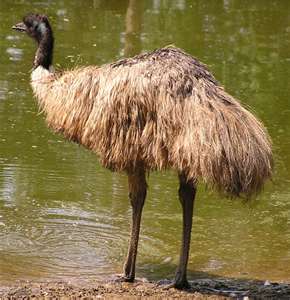 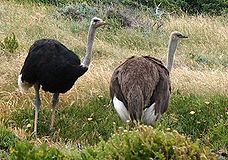 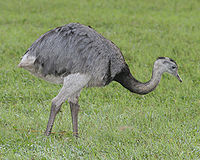 nandu pampový        emu hnědý             pštros dvouprstý
pštros dvouprstý
nandu pampový
emu hnědý
Kolibříci - svišťouni
tropy a subtropy Stř. a J. Ameriky
Znaky:
 tmavé peří, lomem světla barevné
dlouhý zobák, vysouvací jazyk
srpovitá křídla, vidličnatý ocas
velmi rychle mávání křídel, rychlý tep, nejrychlejší metabolismus
Potrava: nektar z květů a hmyz
Hnízdo: malé, dvě vejce, mláďata krmivá
Největší pták Evropy i ČR
	Drop velký – 1m, bílý vous, všežravý
Nejmenší pták Evropy i ČR
	Králíček nejmenší- 9 cm, černý proužek na temeni hlavy, všežravý
DÚ z online hodiny
1. Kdo nebo co byl MOA? (3 informace)
2. Kdo nebo co je KASUÁR? (3 informace)

DÚ zaslat do pátku 30. 4. na dagmar.hegrova@zspilnikov.cz nebo do TEAMS.
https://www.youtube.com/watch?v=dNCZPm3QBXE  kolibříci informace
https://www.youtube.com/watch?v=_CtMWiBkXxM  kolibříci
https://www.youtube.com/watch?v=RcqhQVE7IIM kolibřík a opylování